Department of Defense Congressionally Directed Medical Research Programs
Gayle Vaday, Ph.D.
Program Manager
Breast Cancer Research Program
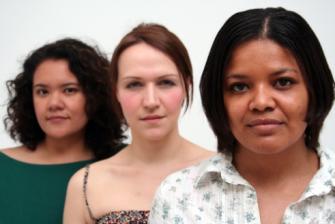 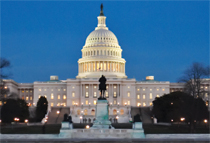 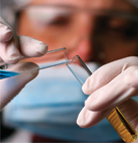 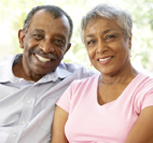 The views expressed in this presentation are those of the presenter and do not reflect the official policy of the Department of the Army, Department of Defense, or the U.S. Government.
Who is the CDMRP?
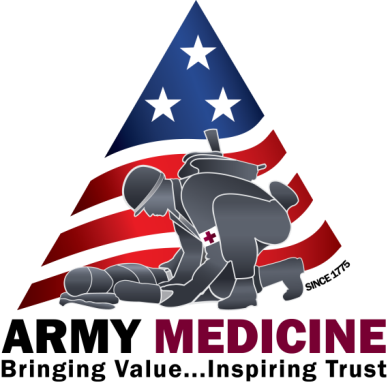 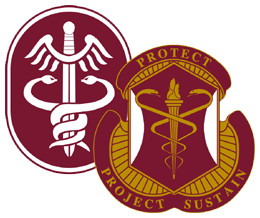 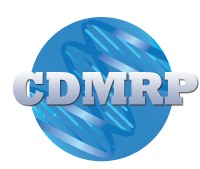 DEPARTMENT OF DEFENSE
MEDICAL RESEARCH AND MATERIEL COMMAND
DEPARTMENT OF THE ARMY
ARMY MEDICAL COMMAND
CONGRESSIONALLY DIRECTED MEDICAL RESEARCH PROGRAMS
CDMRP History
In 1992-1993, advocates lobbied Congress for breast cancer research funding
In 1993, Congress appropriated $210M* to the DOD to administer a peer-reviewed breast cancer research program
The DOD commissioned the Institute of Medicine to advise on:
An investment and management strategy
An appropriate review system
Over 20 research programs added over the years, including ovarian cancer, prostate cancer, and neurofibromatosis
*Million
Disease-Focused Programs
To eradicate breast cancer…
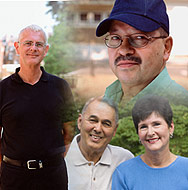 …improve quality of life by significantly decreasing the impact of cancer…
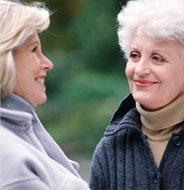 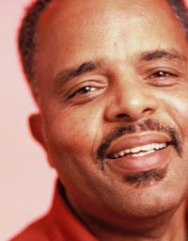 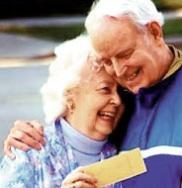 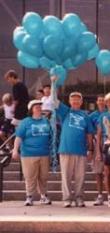 To eradicate deaths 
from lung cancer…
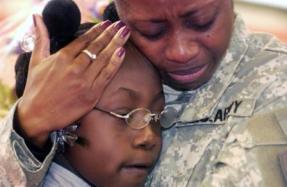 … to detect, diagnose, prevent, and control ovarian cancer
…research that will eliminate death and suffering from prostate cancer
Program Cycle
VisionSetting
Month 1-4
Receipt 
of 
Funds
Congressional
Appropriation
Release of Program
Announcement
Month 2-5
Commanding General, USAMRMC,
Approval
Preapplication
Receipt
Integration
Panel
Month 5-8
Programmatic
Review
Month 9-14
Award Negotiations
Preapplication 
Screening
Month 11-24
Peer 
Review
Month 5-8
Month 7-11
Invitation 
to Submit
Grant Management and Outcome Follow-up
Application Receipt
Month 5-8
Month 7-11
Program Announcements
Funding Opportunity Description
Program description
Award description
Eligibility
Funding
Submission Information
Application package content
Submission dates and times
Application Review Information
Review and selection process
Review criteria
Goal of Two-Tier Review Process
To find scientifically meritorious proposals and fund those that best fulfill program goals
Partnership
Integration Panel
Peer Review
Panels
First Tier: Peer Review
How the evaluation process works
Scientific merit
Criteria-based
Peer Reviewers
Scientific reviewers
Consumer reviewers
Outcome:  Summary Statement
Second Tier: Programmatic Review
How the evaluation process works
Comparison-based 
Adherence to award mechanism’s intent
Relevance to program mission
Consideration of portfolio composition
Programmatic reviewers
Integration Panel
Ad hoc reviewers
Outcome:  Funding recommendations
Department of DefenseBreast Cancer Research Program
Vision:
To end breast cancer by funding innovative, high-impact research through a partnership of scientists and consumers
The BCRP: Our Approaches
Enable scientists to propose their best ideas, not restricted by the program
Challenge scientists to design research that will address the urgency of the vision to end breast cancer
Offer award mechanisms that will:
Accelerate high-impact research
Encourage innovation and stimulate creativity
Bring new investigators into the breast cancer field
Facilitate multidisciplinary collaborations
Overview:Recent BCRP Award Mechanisms
Career Development
Research Idea Development
Collaboration Development
Career Development Mechanisms
Predoctoral Traineeship Award
Promising graduate students studying breast cancer
Postdoctoral Fellowship Award
Exceptionally talented postdoctoral fellows committed to careers in breast cancer research
Era of Hope Scholar Award
“Best and brightest” researchers early in their careers
Potential for leadership and innovation
Innovator Award
Visionary individuals with history of innovation and leadership
Novel, high-risk areas that challenge status quo
Idea Development Mechanisms
Concept Award
Early, untested ideas that could reveal entirely new areas for investigation
Idea Award
Innovative research with high potential impact
Impact Award
Research that could have a revolutionary impact on understanding, preventing, or treating breast cancer
Clinical Translational Research Award
Translating promising research from the lab to the clinic
Transformative Vision Award
Vision for a new approach that will be transformative on breast cancer prevention or treatment
Integral participation of consumer advocates
Collaboration Development Mechanisms
Collaborative Option (across several mechanisms)
Supports meaningful and productive collaborations between investigators
Multiple PIs submit a joint research proposal; each PI receives an award
Multi-Team Award
Collaboration among teams from diverse disciplines
Integral participation of consumer advocates
Initiating New Approaches:Transforming the Research Process
No requirement for preliminary data for several award mechanisms
Blinded review for smaller awards, to focus on the research idea
No standing peer review panels
No contact between reviewers and applicants
Integration of consumer advocates in all aspects of the program
Role of Consumer Advocates in the BCRP
VisionSetting
Congressional
Appropriation
Receipt 
of 
Funds
Release of Program
Announcement
Commanding General. USAMRMC, 
Approval
Preapplication
Receipt
Programmatic
Review
Award Negotiations
Preapplication 
Screening
Peer 
Review
Research Effort
Invitation 
to Submit
Application Receipt
Era of Hope
BCRP Accountability
Keep the consumer as our true north
Impact review criterion for every award
Funding recommendations consider critical needs
Fund the best ideas from any location
Funds obligated up front; no risk to the research project
Maintain low management costs
Hold our awardees to a high standard
Must regularly report their progress
Must present their research at Era of Hope
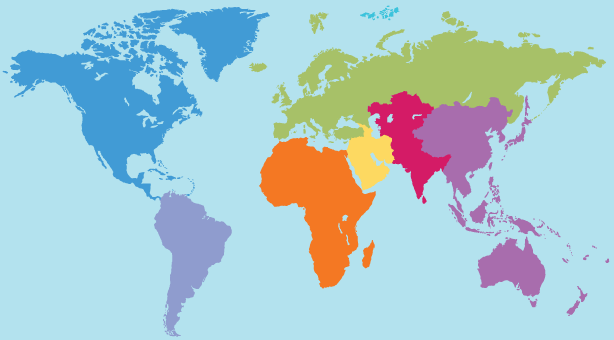 49 U.S. States
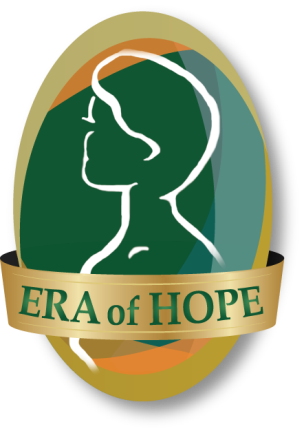